Thèse Cifre
Etude et conception d’environnements dédiés à l’apprentissage en Réalité Mixte et Virtuelle
Jean-Daniel Taupiac
Mars 2017
Contexte
Thèse Cifre

Objectif scientifique
Modèle de conception

Application Immercity
Contexte
Objectifs
Choix de la métaphore
Bâtiments
Prototypes
Expérimentations

Perspectives
Application Immercity
Prototypages Industriels
Sommaire
Contexte
Contexte
Thèse CIFRE
« Etude et conception d’environnements informatiques dédiés à l’apprentissage en Réalité Virtuelle et Réalité Mixte »






Démarrage : Avril 2016
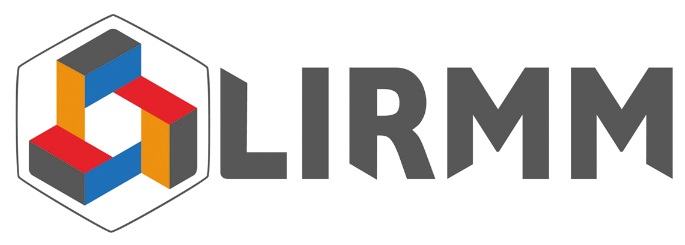 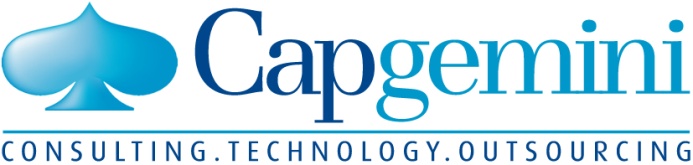 Travaux scientifiques
Objectif scientifique
Environnement d’apprentissage pertinent et efficient
Modèle de conception
Guidelines : 
Technologie (Réalité Virtuelle, Mixte, Augmentée)
Devices
Méthodes d’apprentissage (Ludification, apprentissage procédural, télé-apprentissage)
Méthodes de conception (Degré de réalisme, type d’interactions)
Modèle
Problématiques métier(Distance, disponibilité matérielle, objectif d’attractivité)
Situation d’apprentissage (Compétence / Connaissance ; Learning / Training )
Démarche pédagogique (Théories d’apprentissage, rôle du formateur…)
Capitalisation de la Recherche :
Impact des technologies sur l’apprentissage
Règles d’exploitation performante des technologies
Théories d’apprentissage
Application Immercity
Application Immercity
Contexte
Plateforme d’expérimentation

Diffusion de la veille 

Problématique :
Virtuelle ?
Mixte ?
Augmentée ?
Application Immercity
Objectifs
Communiquer sur les technologies, par les technologies

Contrainte : multiplateforme
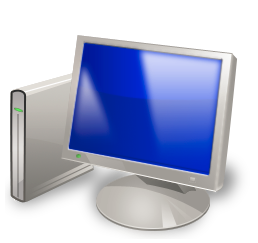 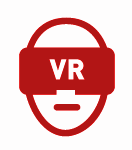 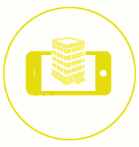 Immercity
Choix de la métaphore
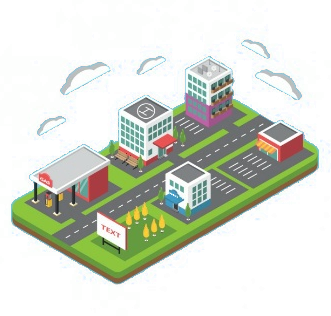 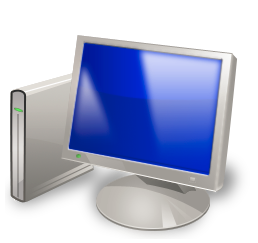 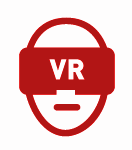 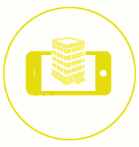 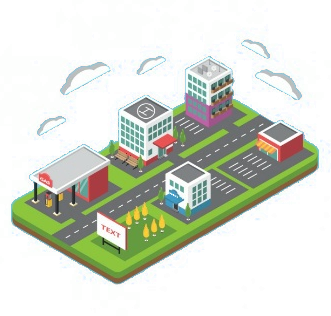 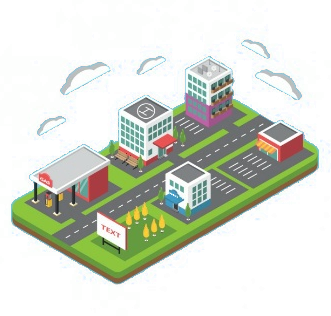 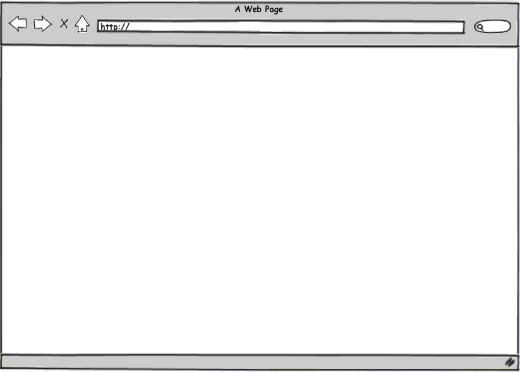 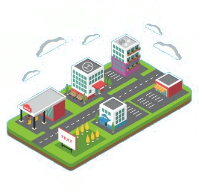 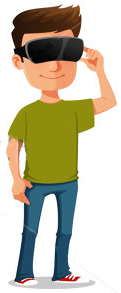 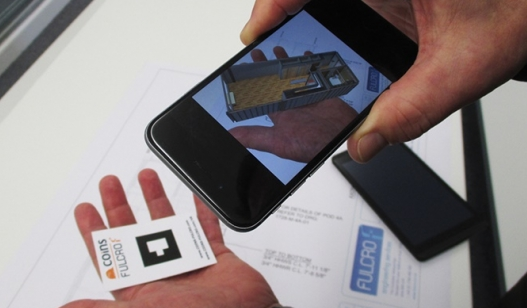 Contexte
Bâtiments
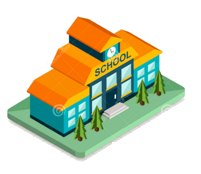 RV ? RA ? RM ? 

News

Dispositifs : spécifications, comparatif, news, médias

Ressources bibliographiques

Vidéos, démonstrations
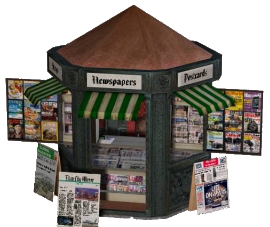 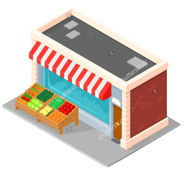 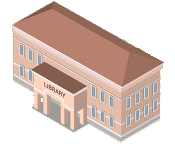 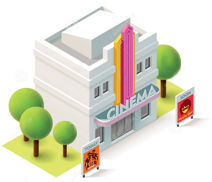 Application Immercity
Périmètre des prototypes
Proof of Concept : prototype pluri-technologique (Navigateur / VR / AR)

Restrictions : 
Affichage de la ville
Sélection d’un bâtiment

 


Réalisé au laboratoire (Stage 2 mois : Samuel Masseport)
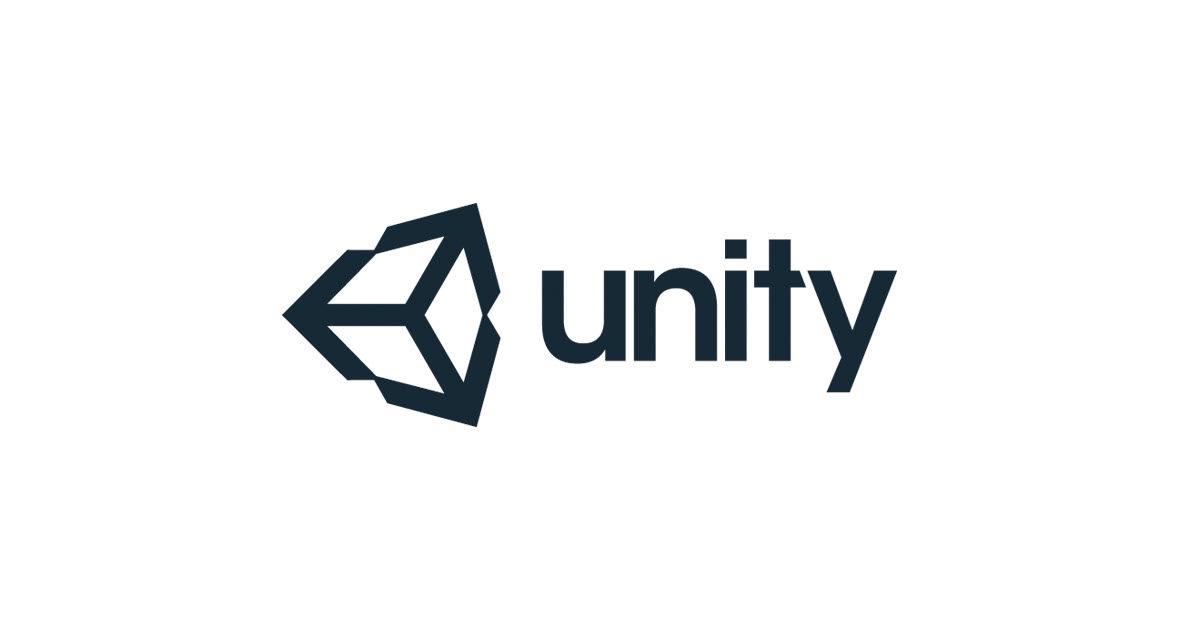 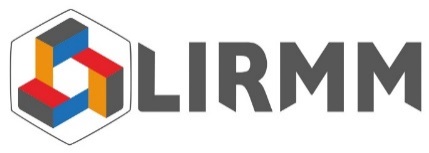 Application Immercity
Prototype navigateur
Caméra fixe

Fonctionnalités :
Sélectionner les bâtiments au clic
Informations au survol
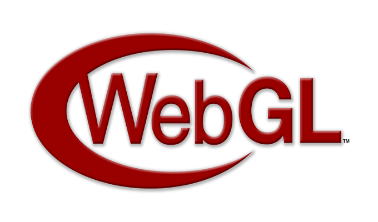 Application Immercity
Prototype Réalité Augmentée
Fonctionnalité : 
Sélectionner les bâtiments clés

Contrainte : marqueur de petite taille
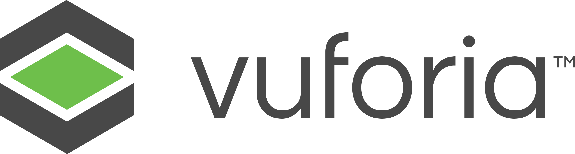 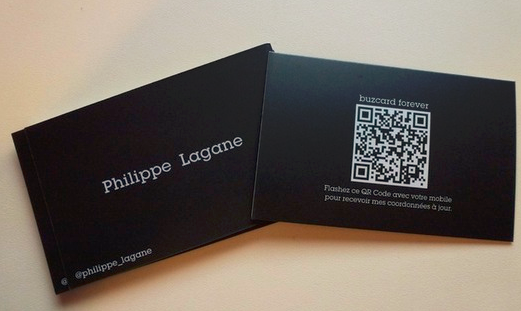 Application Immercity
Prototype Réalité Virtuelle
Immersion au sein de la ville

Fonctionnalité : 
Se déplacer d’un bâtiment à l’autre
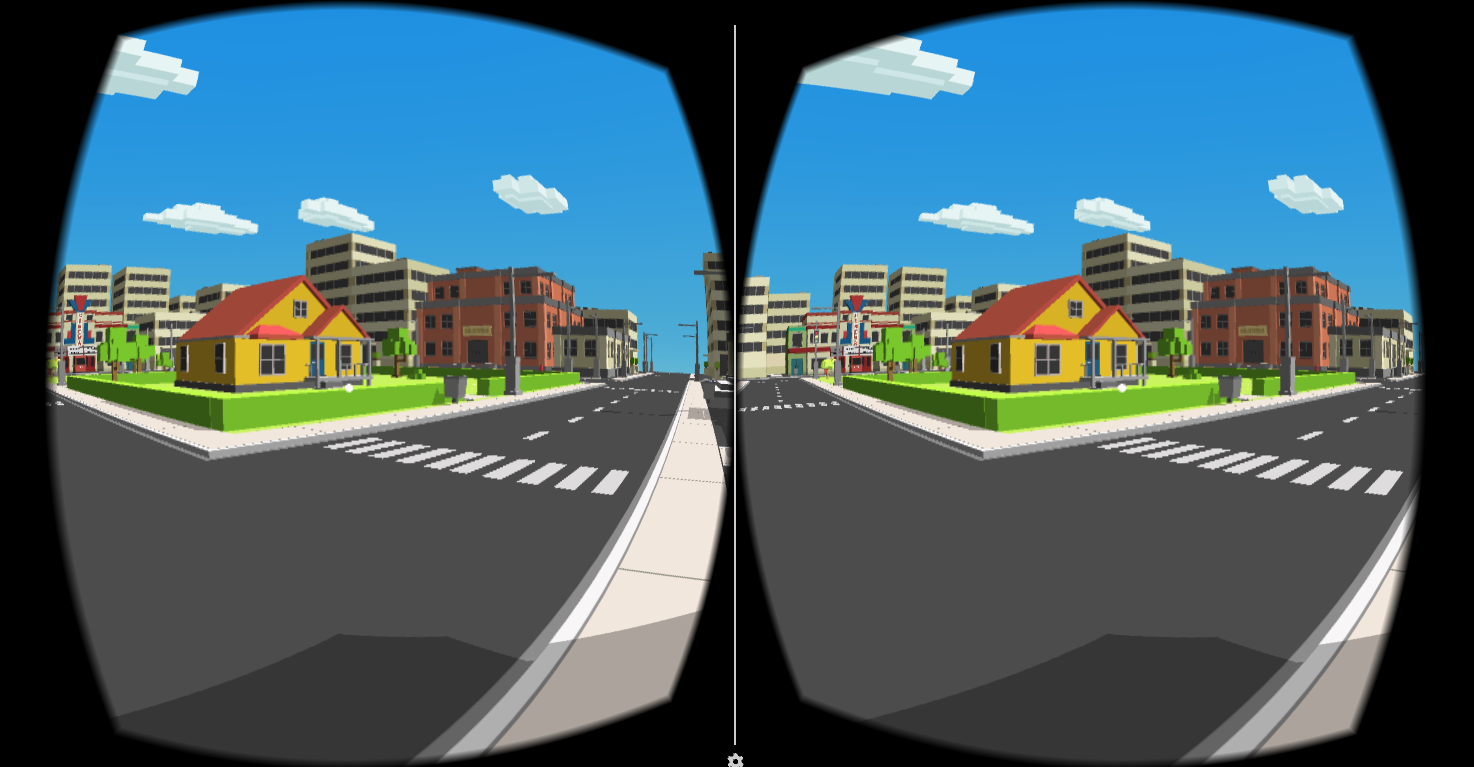 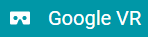 Application Immercity
Expérimentations
Eprouver les choix de conception
Orienter la réalisation de l’application

Rédaction d’un article :
« Immercity : communiquer sur les Réalités Virtuelle, Augmentée et Mixte par leur utilisation »
Présenté aux journées de l’AFRV (Octobre 2016)
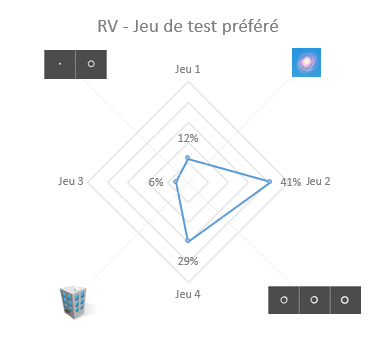 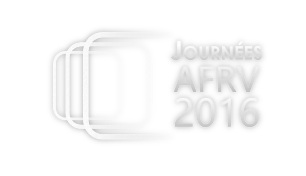 Perspectives
Perspectives
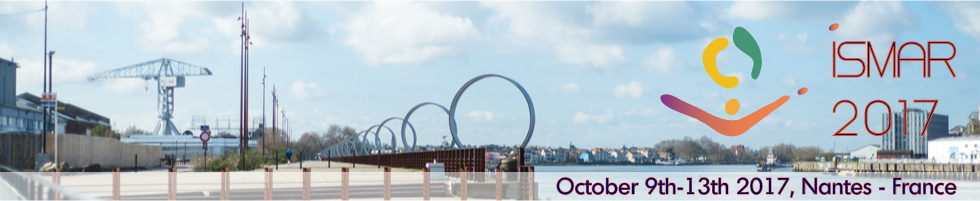 Application Immercity
Résultats supplémentaires à traiter : autres publications

Complément d’expérimentations :
Retours sur l’expérience (Motion Sickness post expérience, assimilation des définitions, fun)
Pistes d’améliorations

Version 0 : Redéveloppement 

Version 1 : Application navigateur 
Version 2 : S’intéresser à l’exploitation des interactions pour le contenu
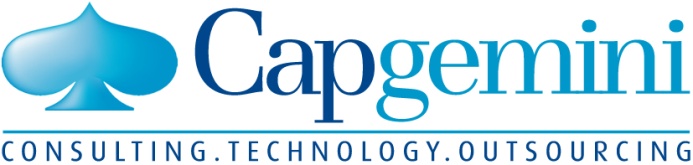 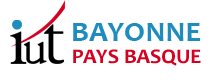 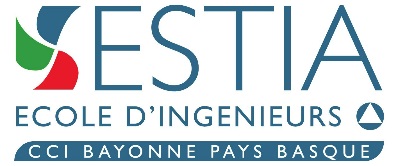 Perspectives
Prototypages industriels
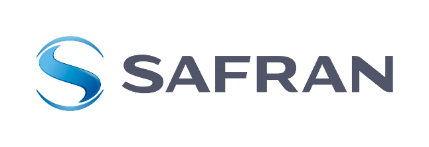 3 prototypes : 
Formations managériales
Formations commerciales
Formations au matériel indisponible 

Objectifs : 
Orienter la bibliographie
Eprouver le modèle

Jusqu’à fin 2018
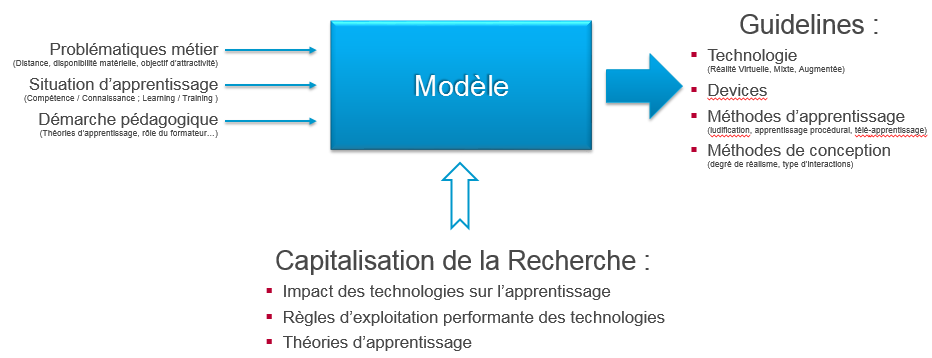 Merci pour votre attention